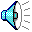 Chemistry I – Chapter 25
Chemistry I Honors – Chapter 19 
ICP – Chapter 18
Nuclear Chemistry
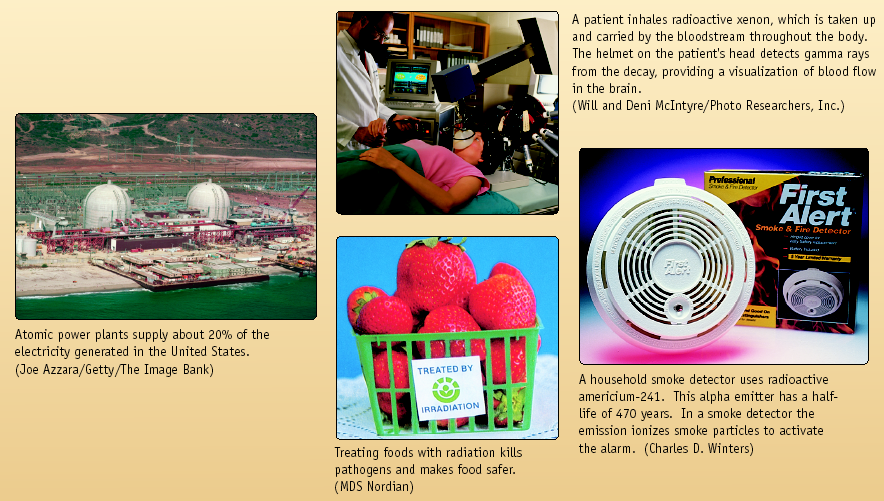 SAVE PAPER AND INK!!! When you print out the notes on PowerPoint, print "Handouts" instead of "Slides" in the print setup. Also, turn off the backgrounds (Tools>Options>Print>UNcheck "Background Printing")!
Radioactivity
One of the pieces of evidence for the fact that atoms are made of smaller particles came from the work of ________  (1876-1934). 
She discovered ________, the spontaneous disintegration of some elements into smaller pieces.
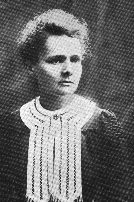 Nuclear Reactions vs. Normal Chemical Changes
Nuclear reactions involve the nucleus
The nucleus opens, and protons and neutrons are rearranged
The opening of the nucleus releases a tremendous amount of energy that holds the nucleus together – called binding energy
“Normal” Chemical Reactions involve electrons, not protons and neutrons
Mass Defect
Some of the mass can be converted into energy
Shown by a very famous equation!
							E=mc2
Energy
Mass
Speed of light
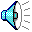 Types of Radiation
Alpha (ά) – a positively charged helium isotope  - we usually ignore the charge because it involves electrons, not protons and neutrons
Beta (β) – an electron
Gamma (γ) – pure energy; called a ray rather than a particle
Other Nuclear Particles
Neutron
 Positron – a positive electron
Proton – usually referred to as hydrogen-1
Any other elemental isotope
Penetrating Ability
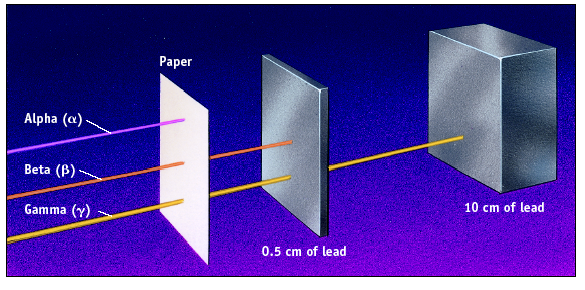 Balancing Nuclear Reactions
In the reactants (starting materials – on the left side of an equation) and products (final products – on the right side of an equation)

	Atomic numbers must balance
			and
	Mass numbers must balance

Use a particle or isotope to fill in the missing protons and neutrons
Nuclear Reactions
Alpha emission
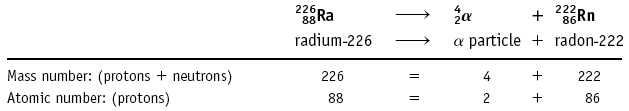 Note that mass number (A) goes down by 4 and atomic number (Z) goes down by 2.
Nucleons (nuclear particles… protons and neutrons) are rearranged but conserved
Nuclear Reactions
Beta emission
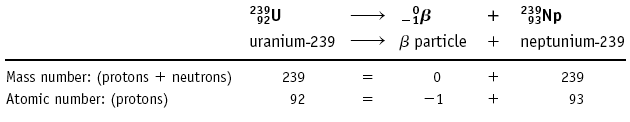 Note that mass number (A) is unchanged and atomic number (Z) goes up by 1.
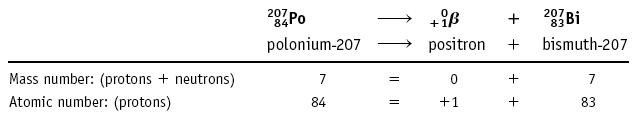 207
207
Other Types of Nuclear Reactions
Positron (0+1b): a positive electron
Electron capture: the capture of an electron
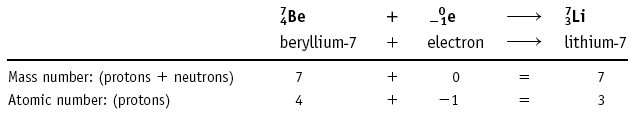 Learning Check
What radioactive isotope is produced in the following bombardment of boron?
	
	10B     +  4He 	         	?   +    1n 
    5                   2          		                 	   0
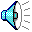 Write Nuclear Equations!
Write the nuclear equation for the beta emitter Co-60.
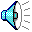 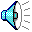 Artificial Nuclear Reactions
New elements or new isotopes of known elements are produced by bombarding an atom with a subatomic particle such as a proton or neutron -- or even a much heavier particle such as 4He and 11B.
Reactions using neutrons are called g reactions because a g ray is usually emitted.
Radioisotopes used in medicine are often made by g reactions.
Artificial Nuclear Reactions
Example of a g reaction is production of radioactive 31P for use in studies of P uptake in the body.
3115P  +  10n  --->  3215P  +  g
Transuranium Elements
Elements beyond 92 (transuranium) made starting with an g reaction 
23892U  +  10n  --->  23992U  +  g
23992U  		--->  23993Np  + 0-1b
 23993Np  	--->  23994Pu  +  0-1b
Nuclear Fission
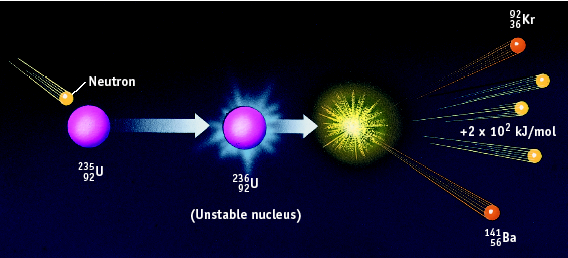 Nuclear Fission
Fission is the splitting of atoms
These are usually very large, so that they are not as stable
Fission chain has three general steps:
1.	  Initiation.  Reaction of a single atom starts the chain (e.g., 235U + neutron)
2.	  Propagation.  236U fission releases neutrons that initiate other fissions
3.   ___________ .
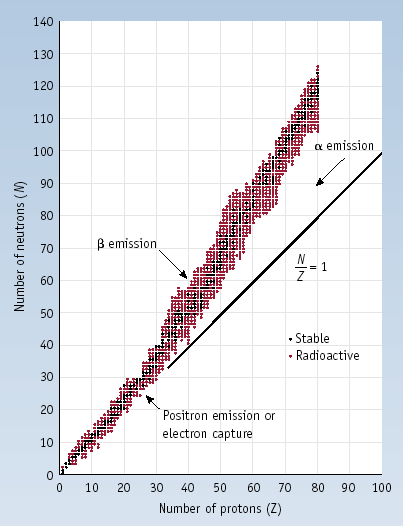 3115P
21H, 63Li, 105B, 147N, 18073Ta
199F
Stability of Nuclei
Out of > 300 stable isotopes:
N
Even
Odd
Z
157
52
Even
Odd
50
5
Band of Stability and Radioactive Decay
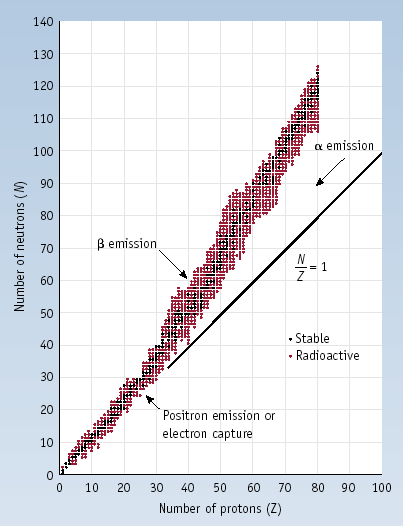 Representation of a fission process.
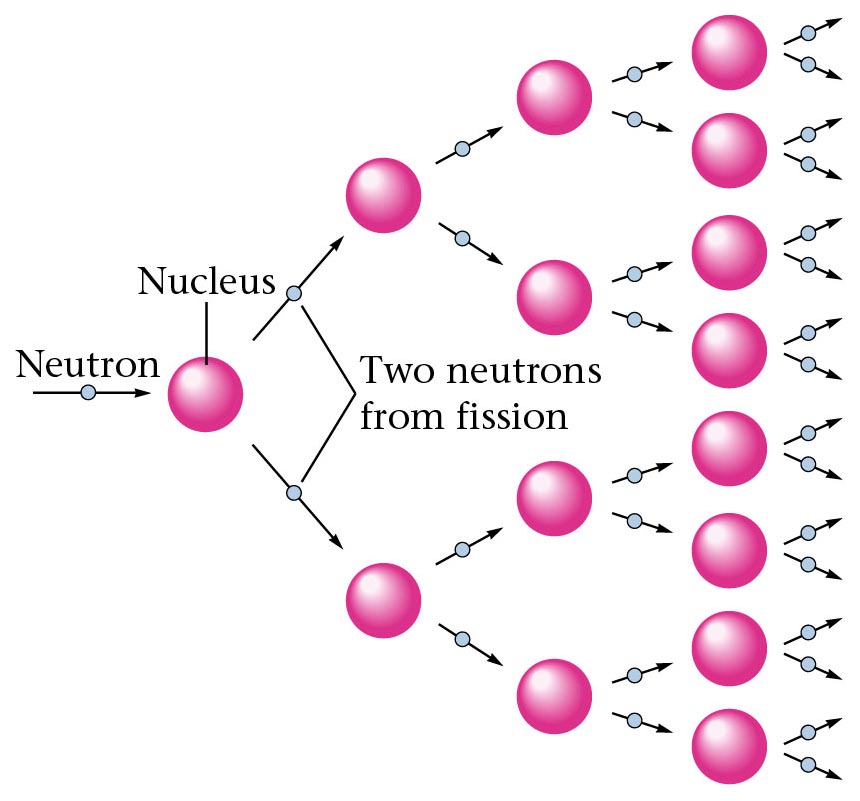 Nuclear Fission & POWER
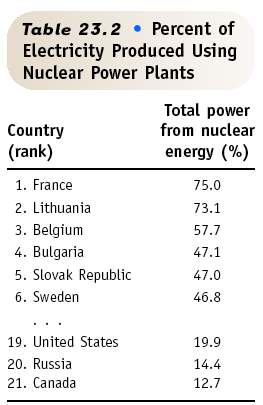 Currently about 103 nuclear power plants in the U.S. and about 435 worldwide.
17% of the world’s energy comes from nuclear.
Figure 19.6: Diagram of a nuclear power plant.
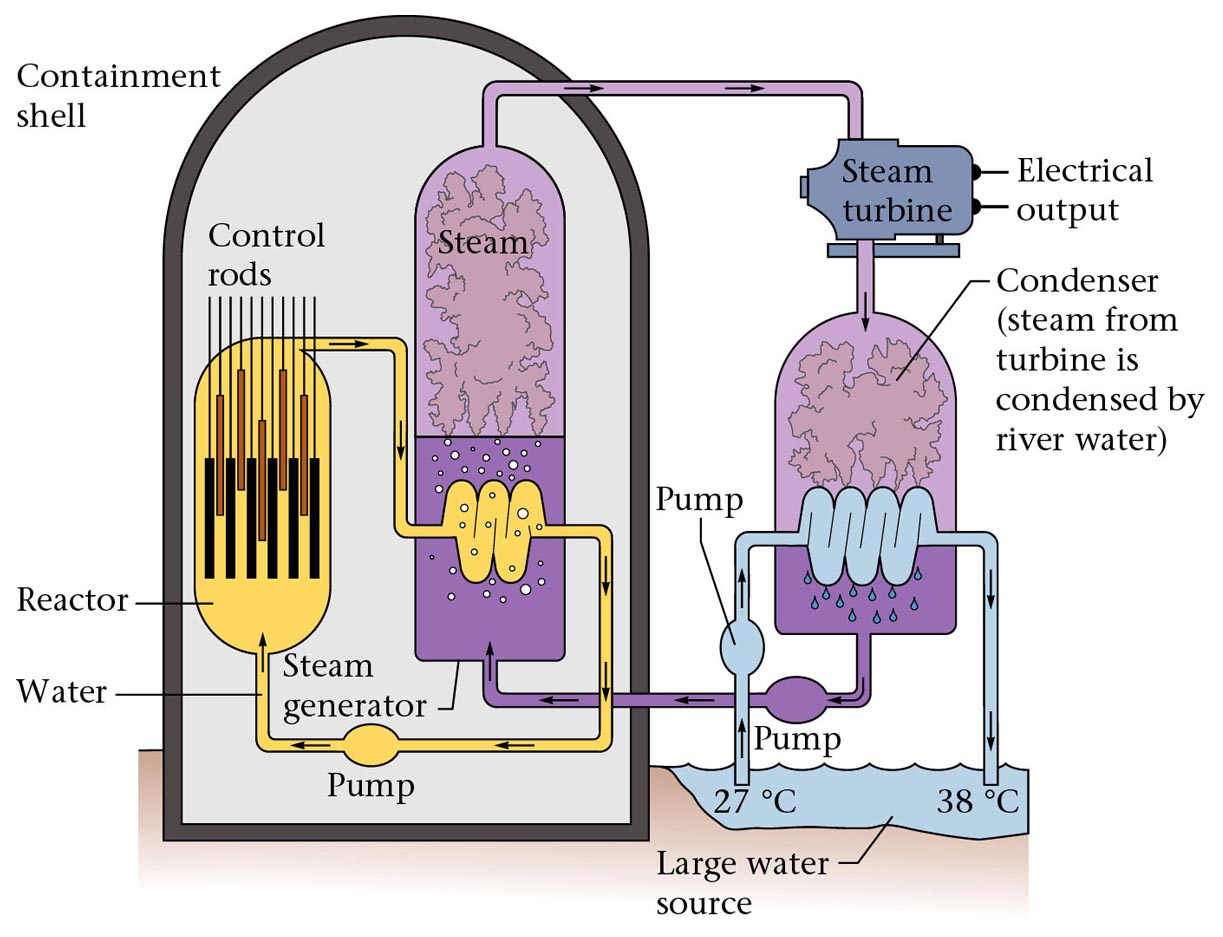 Nuclear Fusion
Fusion 
	small nuclei combine

	2H    +     3H             4He    +  1n  +
   1                      1                         2                    0

	Occurs in the sun and other stars
Energy
Nuclear Fusion
Fusion 
Excessive heat can not be contained
Attempts at “cold” fusion have FAILED.
“Hot” fusion is difficult to contain
Half-Life
HALF-LIFE is the time that it takes for 1/2 a sample to decompose.
The rate of a nuclear transformation depends only on the “reactant” concentration.
Half-Life
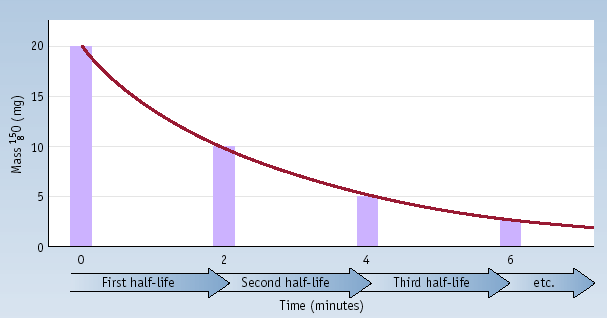 Decay of 20.0 mg of 15O. What remains after 3 half-lives? After 5 half-lives?
Kinetics of Radioactive Decay
For each duration (half-life), one half of the substance decomposes.
For example:  Ra-234 has a half-life of 3.6 daysIf you start with 50 grams of Ra-234
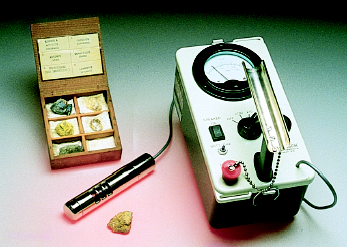 After 3.6 days > 25 grams
After 7.2 days > 12.5 grams
After 10.8 days > 6.25 grams
Learning Check!
The half life of I-123 is 13 hr.  How much of a 64 mg sample of I-123 is left after 39 hours?
Effects of Radiation
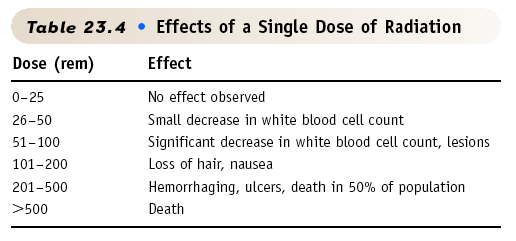 Geiger Counter
Used to detect radioactive substances
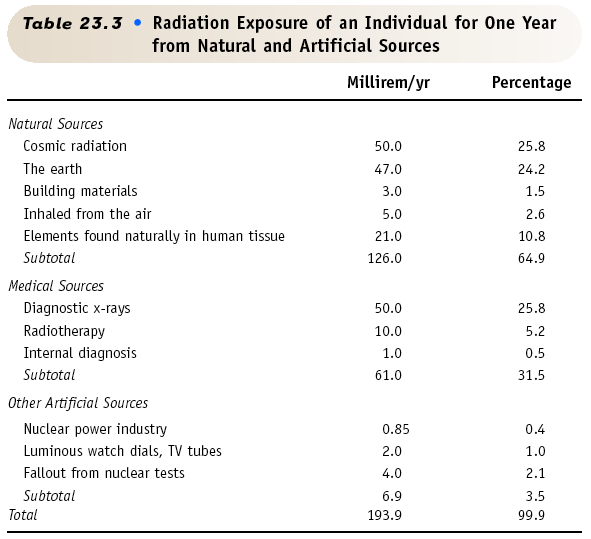 Radiocarbon Dating
Radioactive C-14 is formed in the upper atmosphere by nuclear reactions initiated by neutrons in cosmic radiation
14N  +  1on  ---> 14C  +  1H
The C-14 is oxidized to CO2, which circulates through the biosphere.
When a plant dies, the C-14 is not replenished.
But the C-14 continues to decay with t1/2 = 5730 years.
Activity of a sample can be used to date the sample.
Nuclear Medicine: Imaging
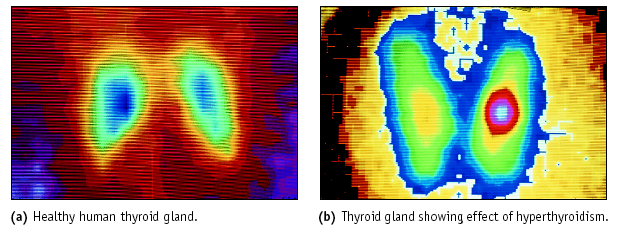 Thyroid imaging using Tc-99m
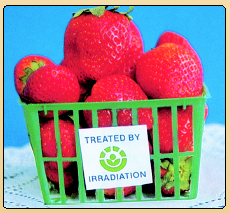 Food Irradiation
Food can be irradiated with g rays from 60Co or 137Cs.
Irradiated milk has a shelf life of 3 mo. without refrigeration.
USDA has approved irradiation of meats and eggs.